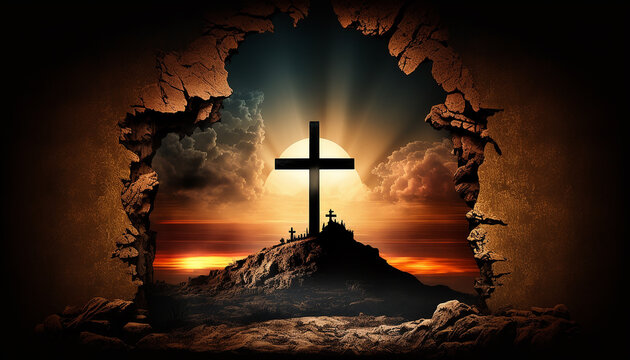 "A Holy Attitude"
1 Peter 3:13-17
Definition: Attitude - a settled way of thinking about someone or something, typically one that is reflected in a person's behavior" (Oxford Dictionary)
Definition: Submission - "to yield and humbly come under an authority other than yourself" (Pastor Rick)
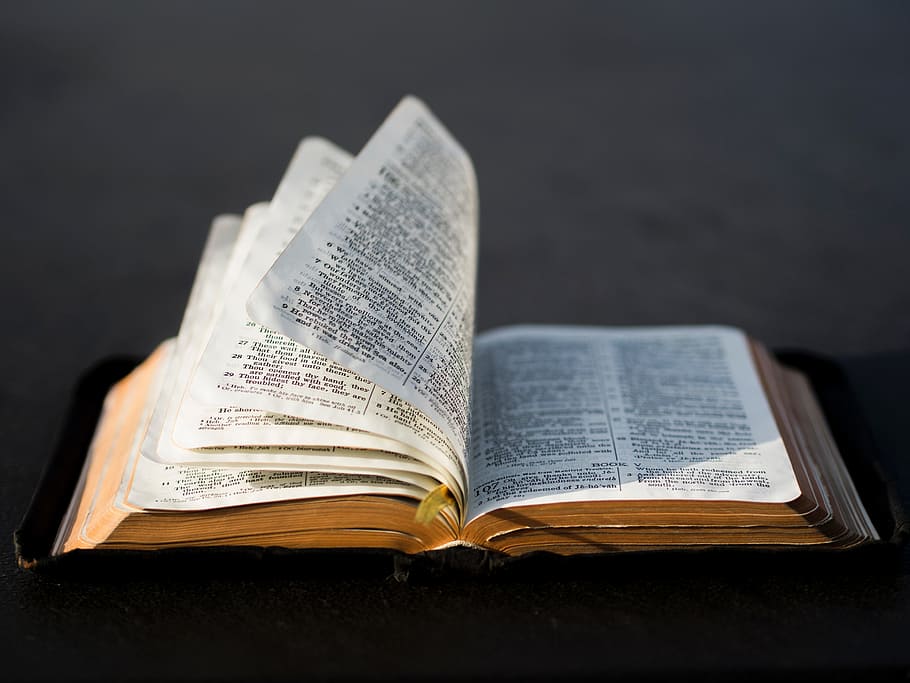 1 Peter 3:13-17 verse by verse
Four Steps in Developing A Holy Attitude 1 Peter 3:13-17
1. Follow The Right Plan  v13; 1 Peter 2:4-5, 9
Four Steps in Developing A Holy Attitude 1 Peter 3:13-17
1. Follow The Right Plan  v13; 1 Peter 2:4-5, 9
2. Understand Suffering  v14; 1 Peter1:6, 5:10; John 6:68
Four Steps in Developing A Holy Attitude 1 Peter 3:13-17
1. Follow The Right Plan  v13; 1 Peter 2:4-5, 9
2. Understand Suffering  v14; 1 Peter1:6, 5:10; John 6:68
3. Consecrate Jesus in Your Heart  v15; Matthew 6:33;   Colossians 3:1-2; Matt 5:5
Four Steps in Developing A Holy Attitude 1 Peter 3:13-17
1. Follow The Right Plan  v13; 1 Peter 2:4-5, 9
2. Understand Suffering  v14; 1 Peter1:6, 5:10; John 6:68
3. Consecrate Jesus in Your Heart  v15; Matthew 6:33;   Colossians 3:1-2; Matt 5:5 
4. Maintain a Good Conscience  v16; Romans 12:18;   1 Timothy 3:9
"A Holy Attitude" 1 Peter 3:13-17
Follow the Plan - Understand Suffering - Consecrate Jesus - Maintain Conscience
"But sanctify the Lord God in your hearts, and always be ready to give a defense to everyone who asks you a reason for the hope that is in you, with meekness and fear" 1 Peter 3:15
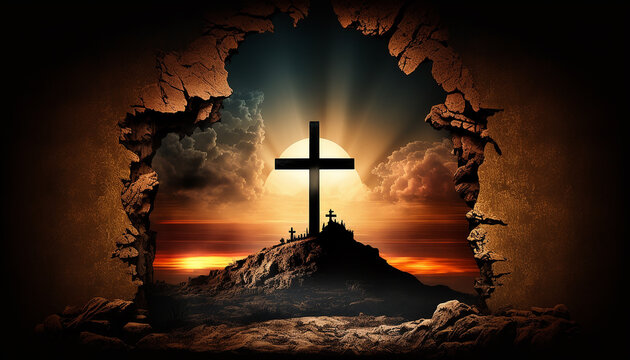